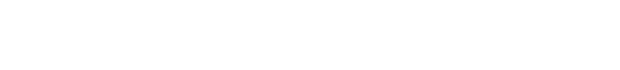 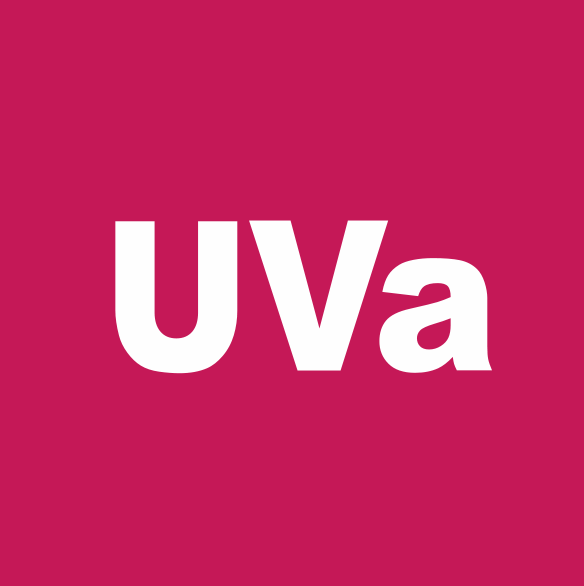 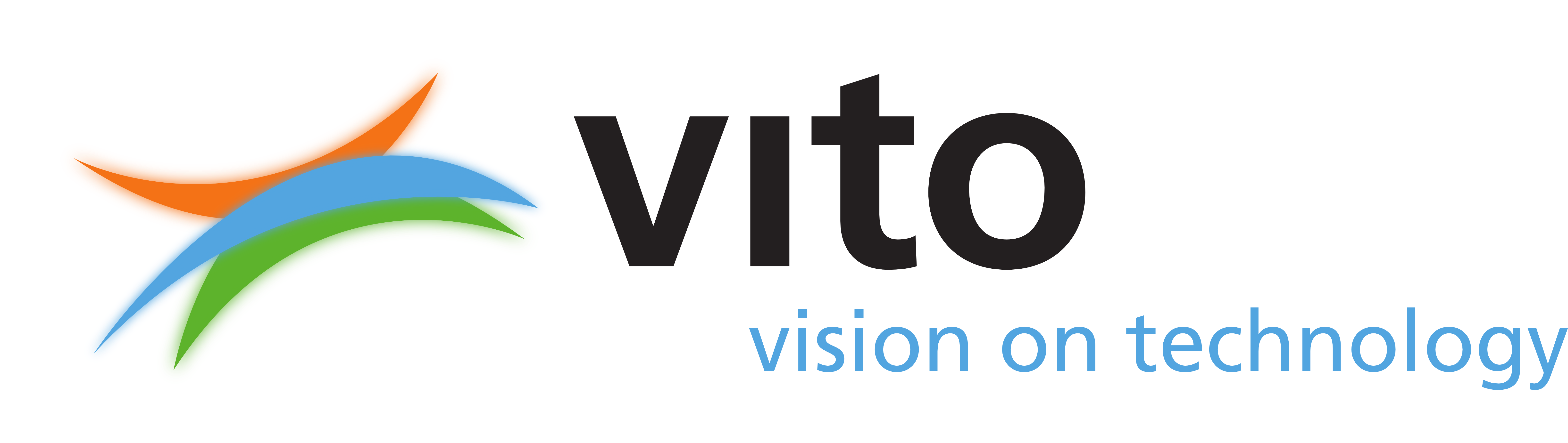 Lunar irradiance measurement and modelling for absolute radiometric calibration of EO sensors
M. Bouvet (ESA), Emma Woolliams (NPL), Claire Greenwell (NPL), Maria Garcia Miranda(NPL), Carlos Toledano (Univ. Valladolid), Alberto Berjón (Univ. Valladolid), África Baretto (Univ. Valladolid), Stefan Adriaensen (VITO)
Objective of the study
Define a strategy for the measurement of the lunar spectral irradiance variation from the ground 
Demonstrate the feasibility of such measurements
Compile a database of such measurements and on that basis improve the modelling of the lunar disk irradiance variations through its cycles (targeting sub-2 % absolute radiometric accuracy)
Compare the improved lunar disk irradiance model to various independent sources of lunar observations from space
Planning
KO of activity in Sept. 2017
KO+2 months: definition and procurement of lunar photometer
KO+6 months (19th of March 2018): Review of instrument characterisation (spectral, geometric and radiometric), calibration and derivation of measurement uncertainties.
KO+6 months (19th of March 2018) to end: 
Lunar data collection at Pico Teide / Izana (Spain)
Development of a model of lunar irradiance
KO+12 month to end: comparison of the model of lunar irradiance to:
lunar observations: from Proba-V, PLEIADES and a subset of the GLOD
Other lunar model(s): GIRO

Duration: 21 months
[Speaker Notes: Depuis l’instrument a ete calibre au NPl et a l’university de valladoide.
Result of instrument cal. Now. 
Entre now et la fin on fait des mesures et on fait un modele base sur rolo (usgs). 
Glod: ensemble des donnees mise en commun du gsics (modis, pleiades, proba).
Peut etre pas utiles de demander des donnees glod. Mais on s engage a contribuer a glod (a la fin).]
Project team
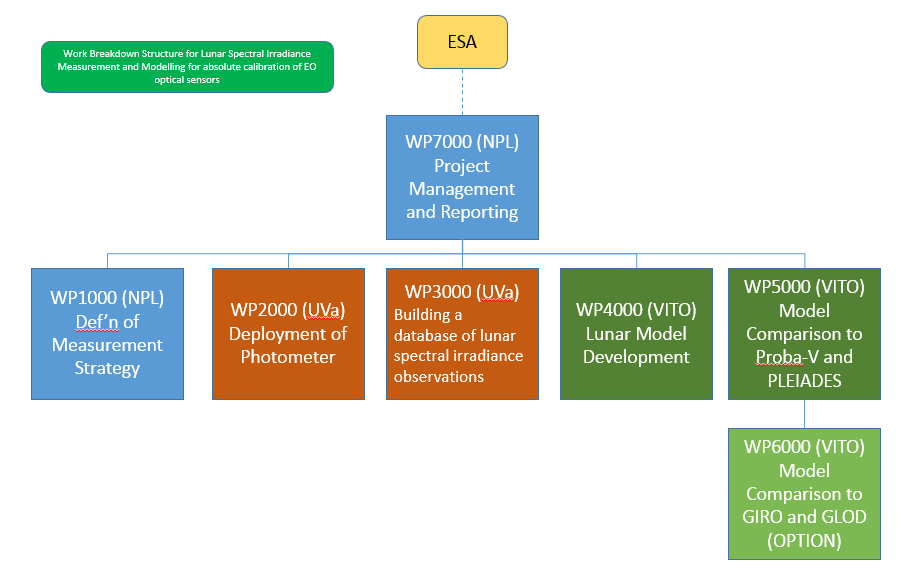 WP 1000: Instrument specification, characterisation, calibration and uncertainty budget
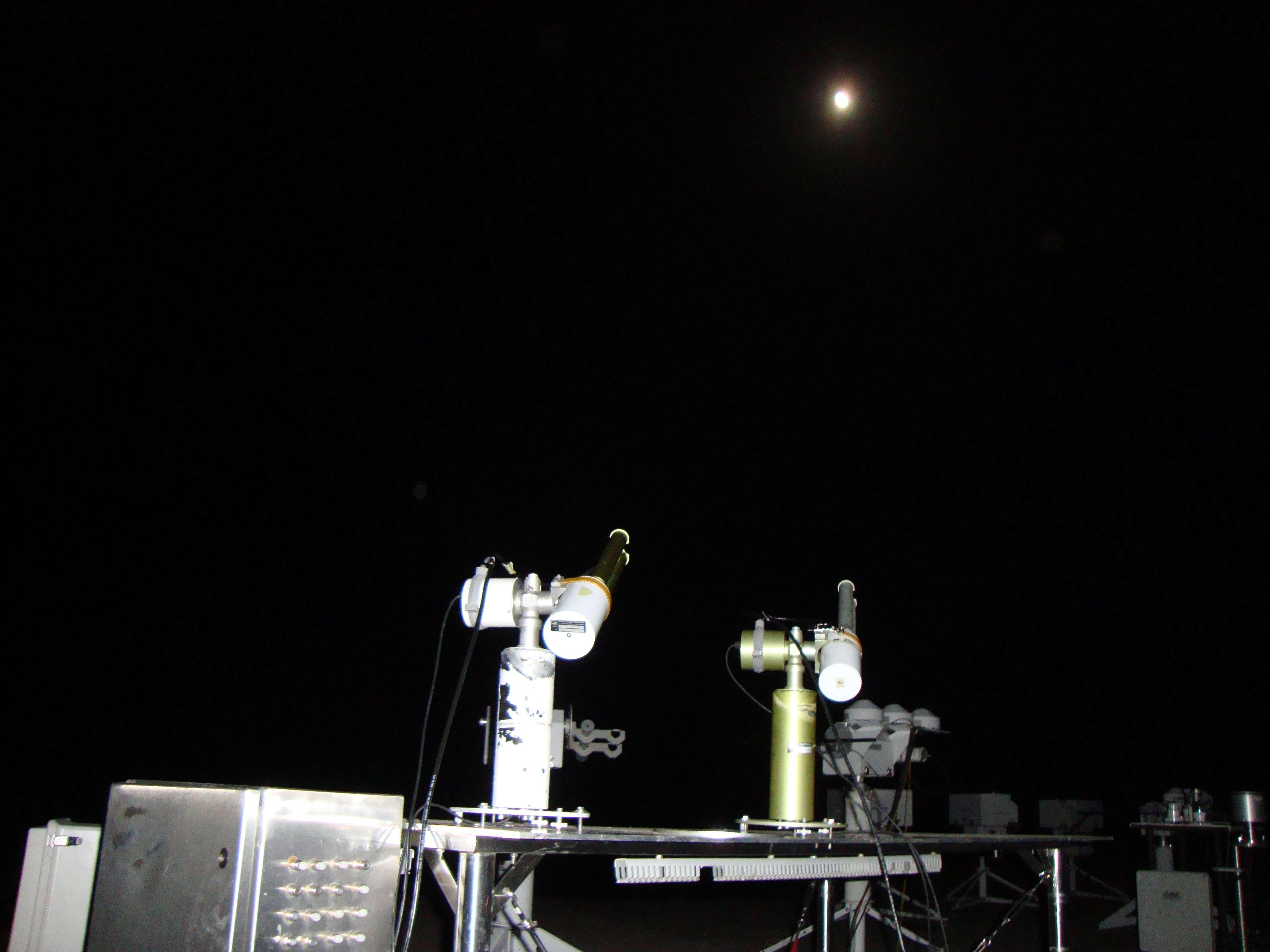 Instrument selected is the Sun-Sky-Lunar photometer CE318 from CIMEL:
Spectral channels: 340, 380, 44, 500, 670 870, 936, 1020, 1640 nm 
Double filter wheel for polarimetric measurements
Modification of firmware for polarimetric capabilities in direct lunar observation configuration
[Speaker Notes: Wp finalised waiting for report. 
Rapport available at the end.]
WP 1000: Instrument specification, characterisation, calibration and uncertainty budget
Temperature characterization (UVa)
Irradiance responsivity (NPL)
Linearity of the instrument (NPL)
Effective Wavelength of the instrument (NPL)
Polarisation (NPL)
Final tests at Izana Observatory
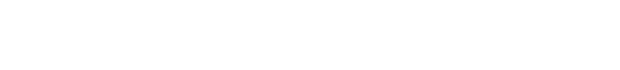 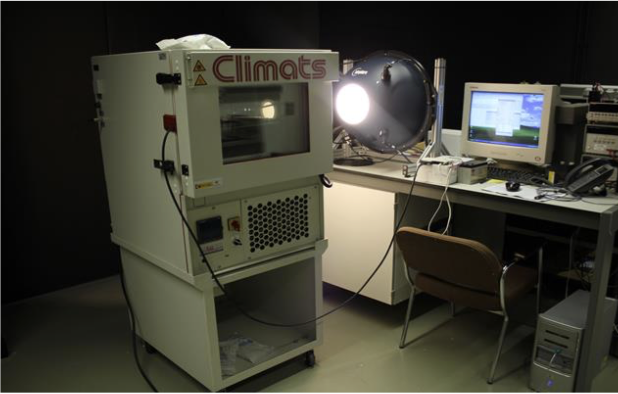 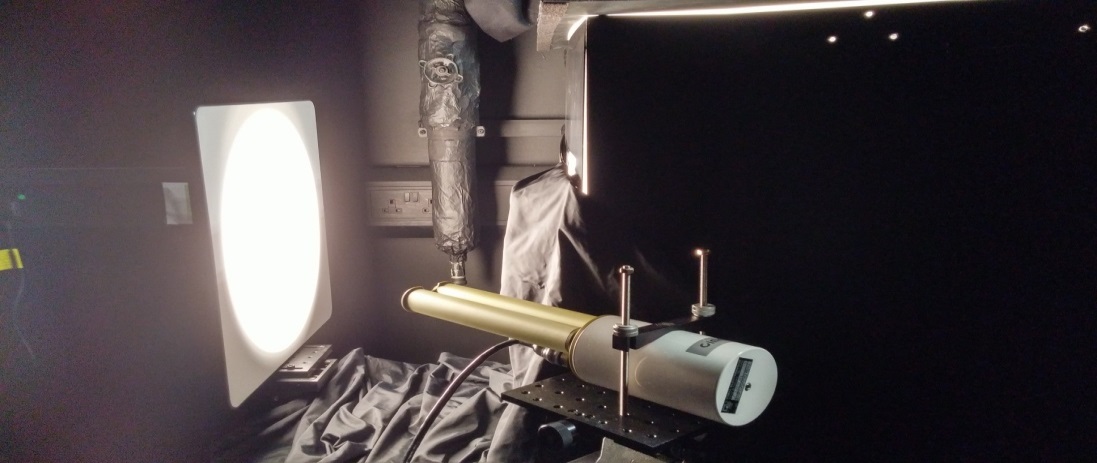 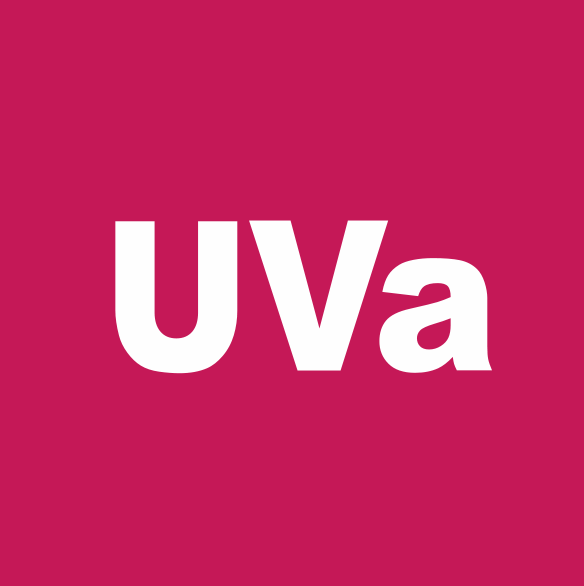 [Speaker Notes: Test at izana just done.]
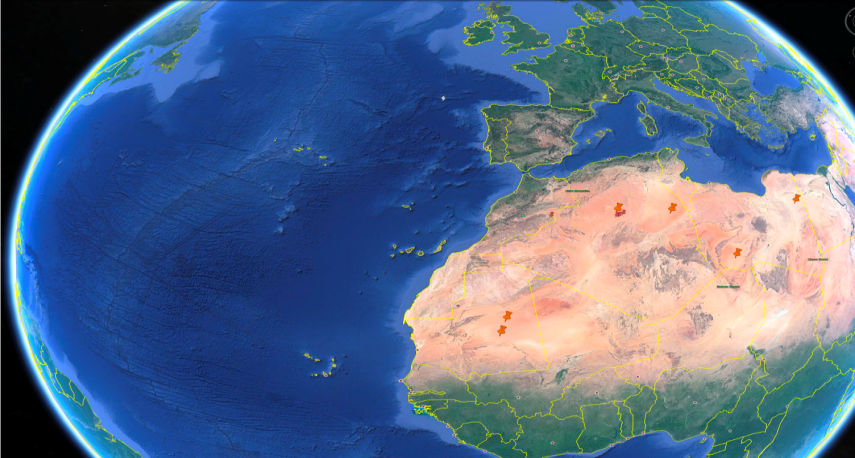 WP 2000: Deployment
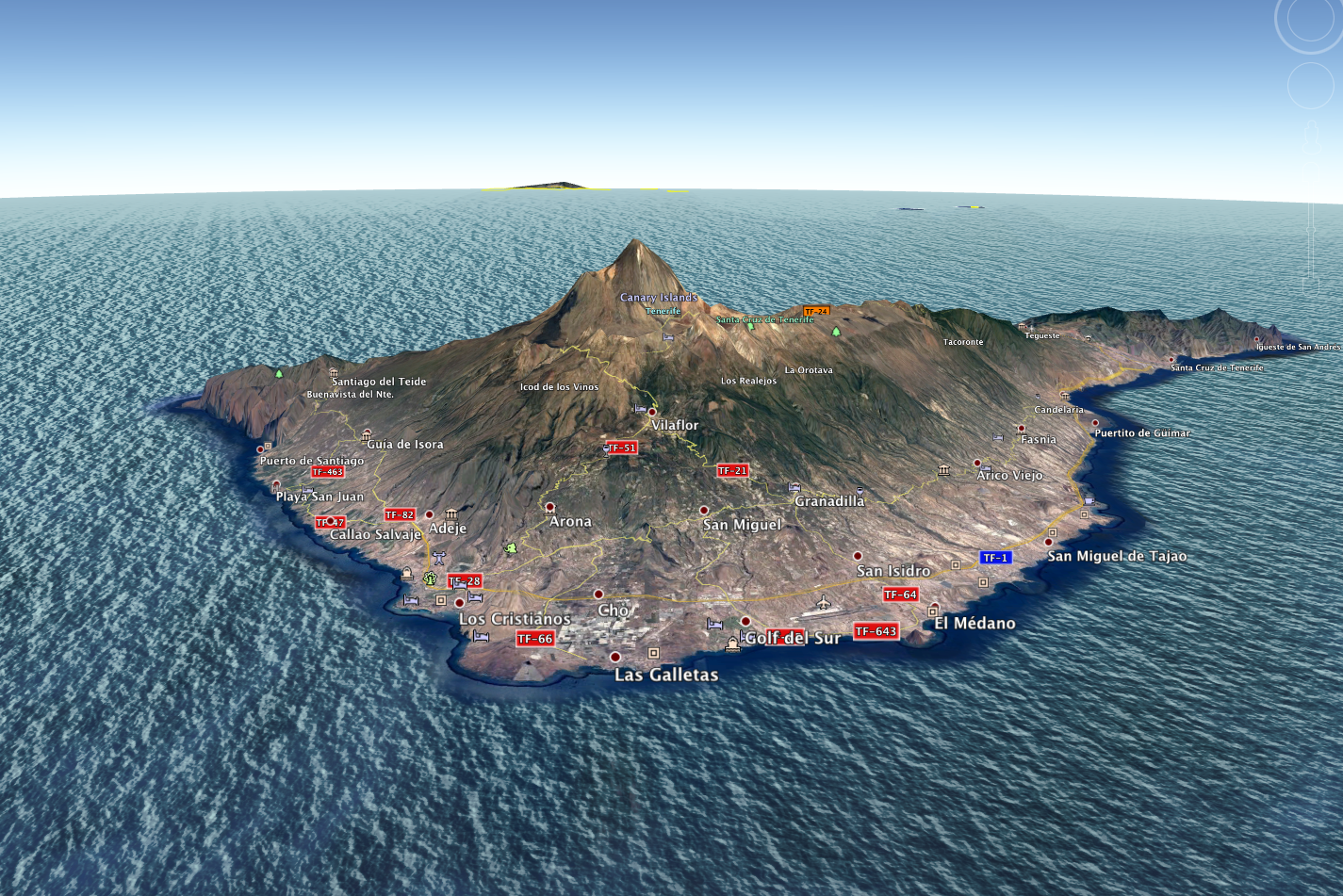 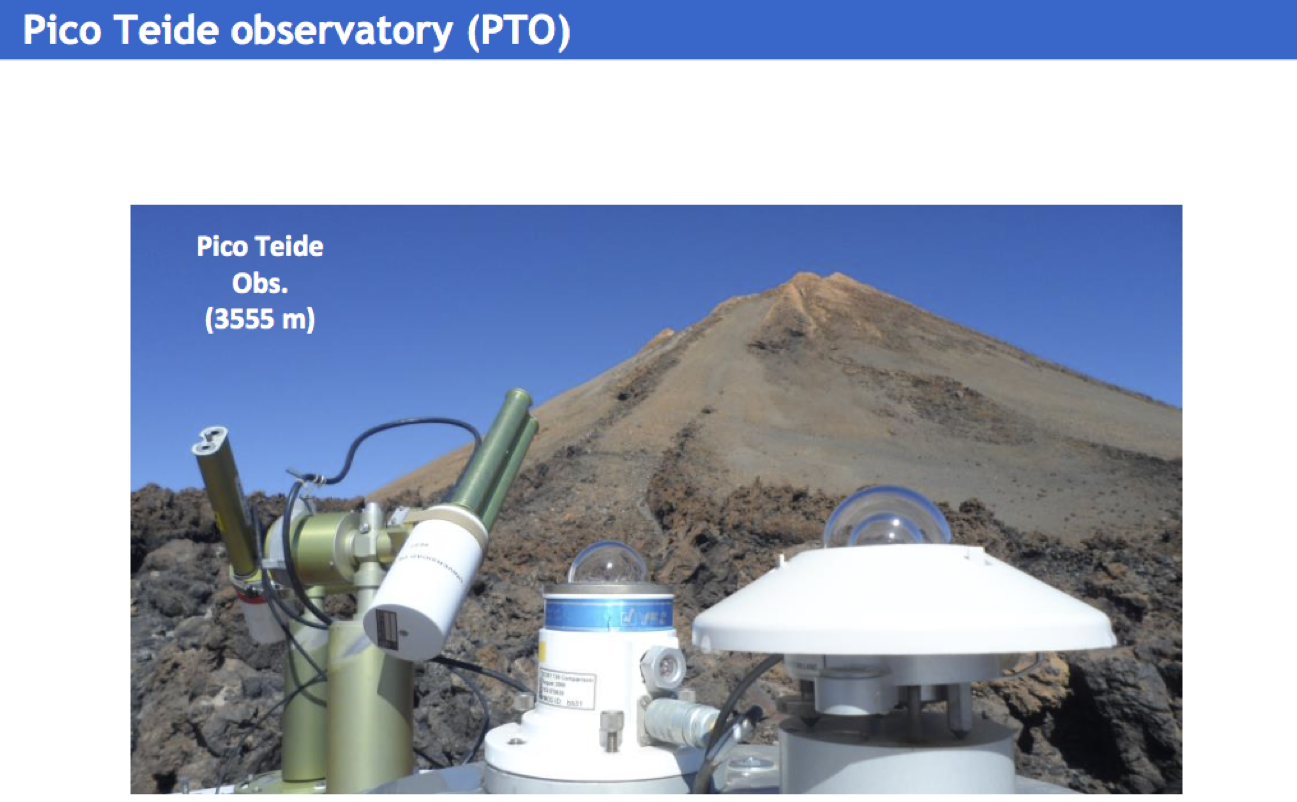 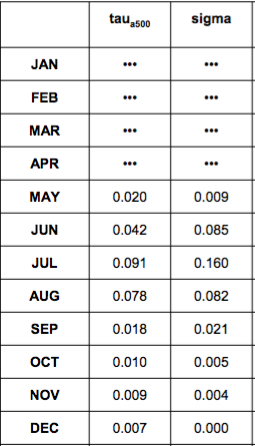 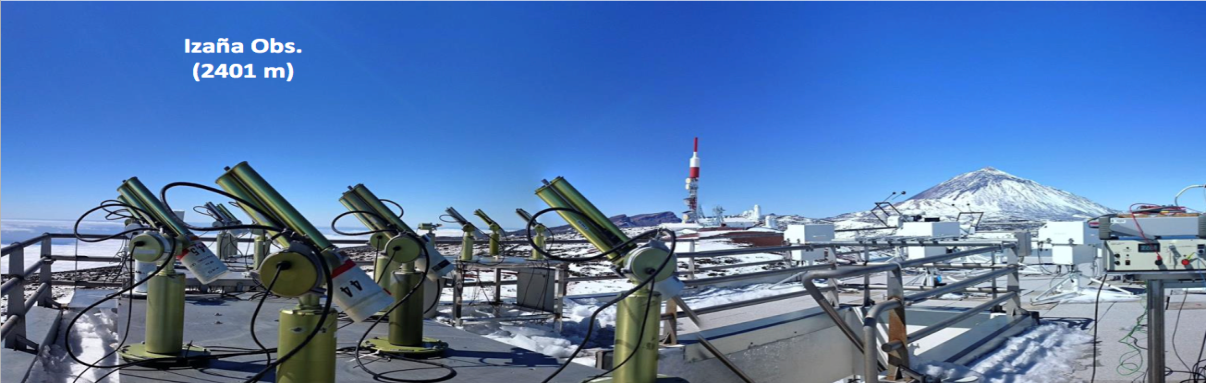 [Speaker Notes: Wp 2000 start now. Monday 19 march.]
WP 2000: Deployment
Measurement principle
Langley plots for AOD and TOA lunar irradiance measurements
Might require iterative use of lunar irradiance model
[Speaker Notes: Might require iterative use of lunar irradiance model
 Tu suis la lune pendant la nuit]
WP 2000: Deployment
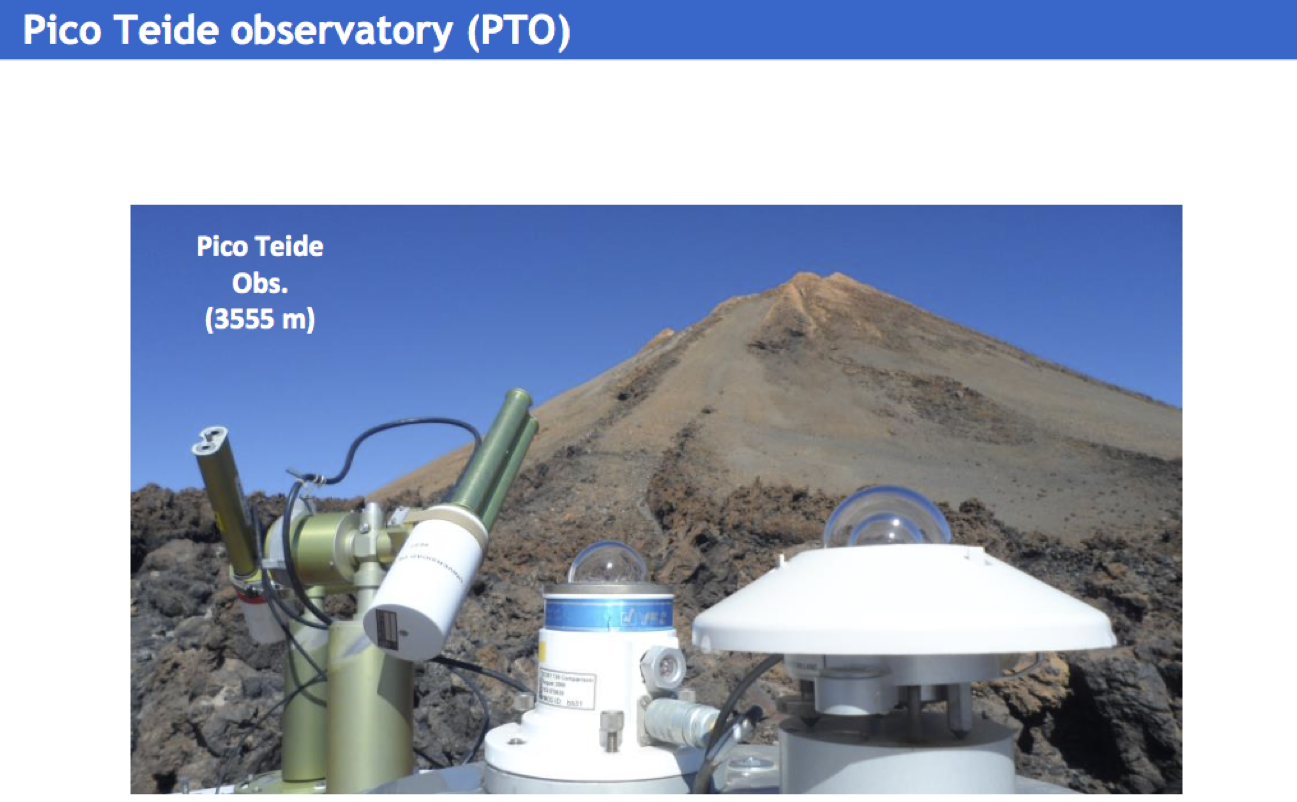 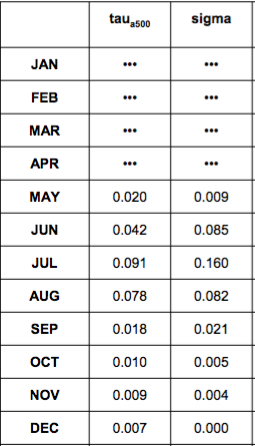 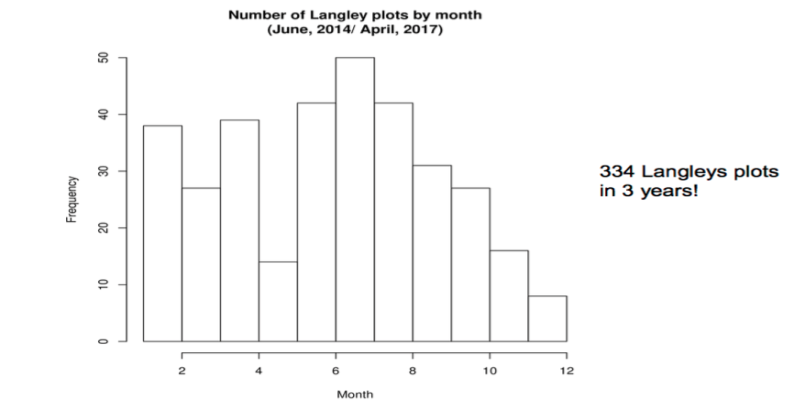 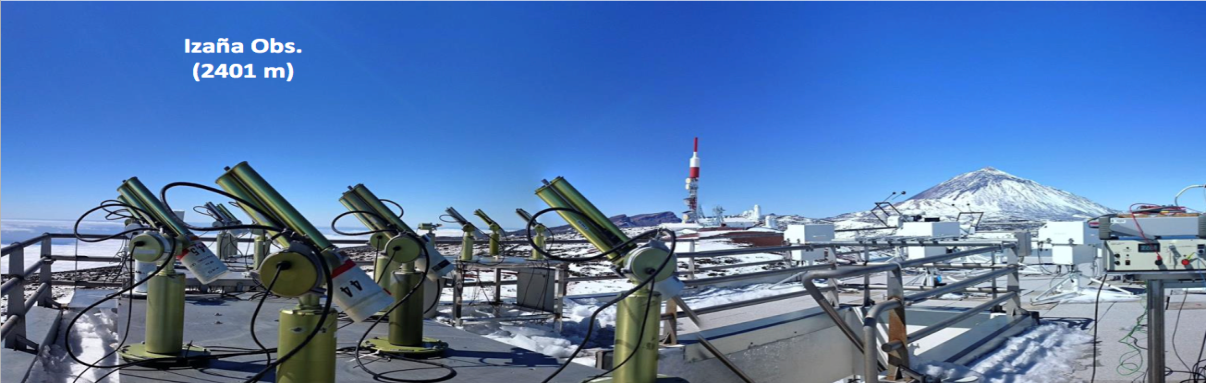 WP 2000: Deployment
Additional instrument (already previously) deployed will include:
Standard lunar photometer CIMEL  (no polarimeteric capabilities)
ASD spectrometer
Pandora-2S
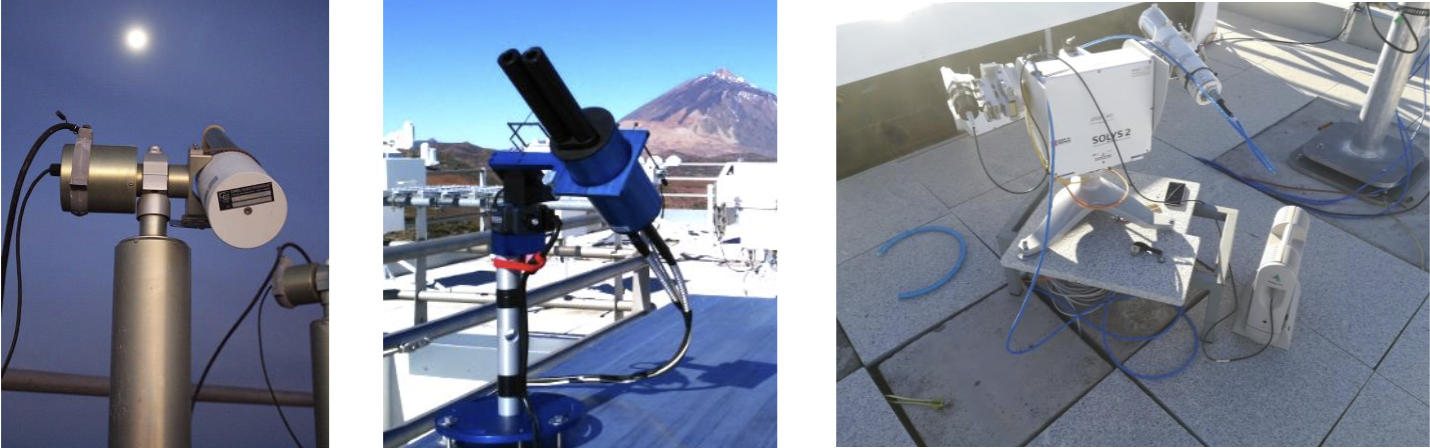 [Speaker Notes: ASD / Pandora-2S : Utilise pour l hyperspectral.
New vs previous = capacity polarimetric]
WP 3000: Building a database of quality controled measurements
Develop an automated processing scheme for the derivation of lunar spectral irradiance measurements
Archive the raw data
Process the raw data into lunar spectral irradiance measurements
Build a database of lunar spectral irradiance measurements
WP 3000: Building a database of quality controlled measurements
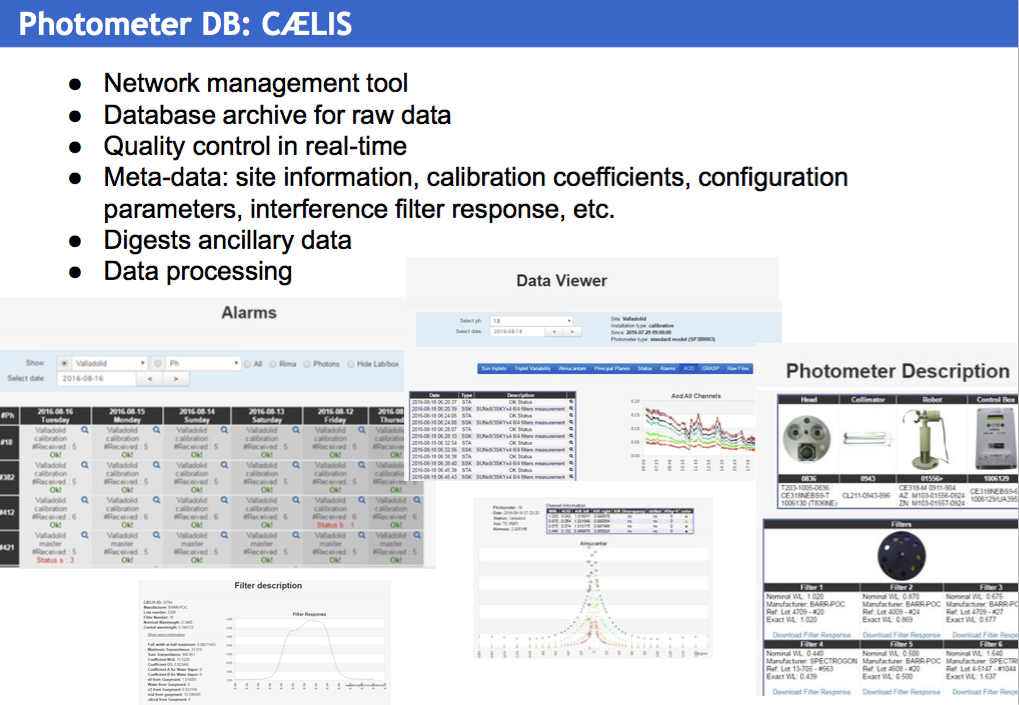 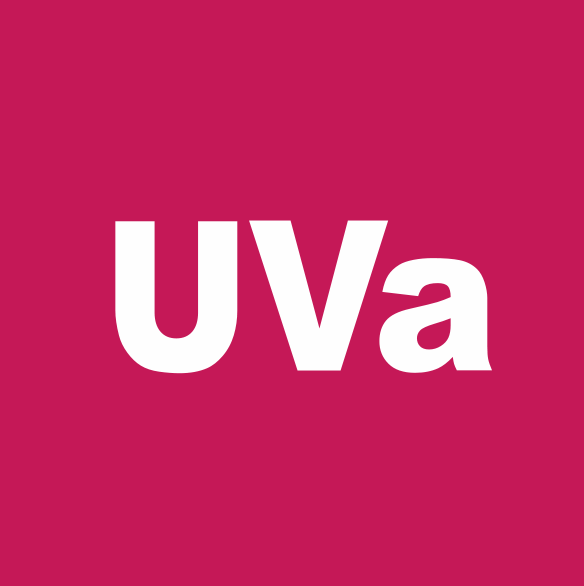 [Speaker Notes: Part of aeronet 
Ils ont l habitude de faire du qc et controle de donnees]
WP 4000: Lunar spectral irradiance model development
Define a strategy to derive the model regression coefficients (ROLO based) from the lunar measurements
Derive regression coefficients from database of measurements
Measurements uncertainty propagation in to the model parameters / regression coefficients
WP 5000/6000: Comparison of the lunar spectral irradiance model to space borne observation and other models
Lunar observations: 
Proba-V (ESA mission operated by VITO)
PLEIADES (through an agreement with CNES)
GLOD: access requested via EUMETSAT
Other lunar model(s): 
GIRO: access requested via EUMETSAT
[Speaker Notes: On contribue a glod. 

Name of the model to come. 
Giro used for intercomparison.]
Thank you for you attention